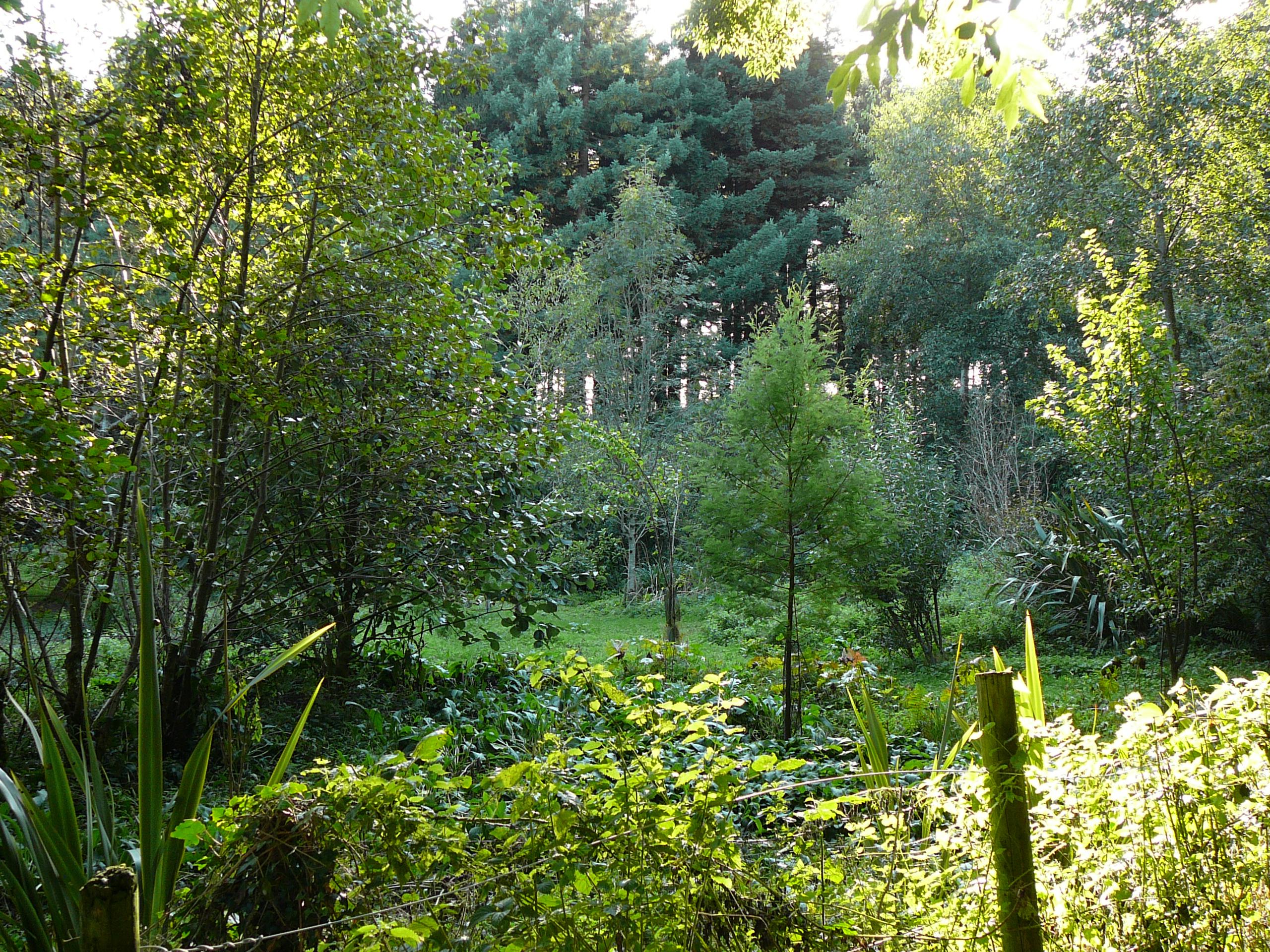 ΟΙ ΠΡΟΣΤΑΤΕΣ ΤΟΥ ΔΑΣΟΥΣ
ΝΗΠΙΑΓΩΓΕΙΟ ΡΙΖΟΚΑΡΠΑΣΟΥ Γ.Φ. 2021
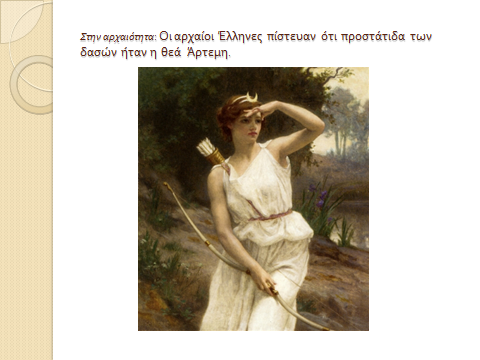 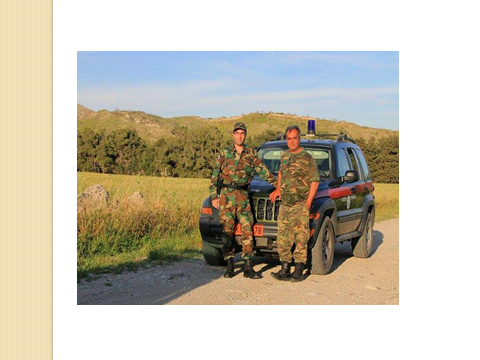 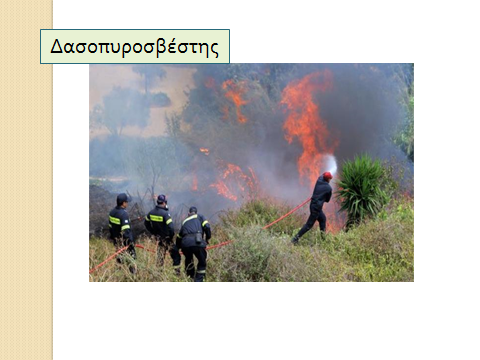 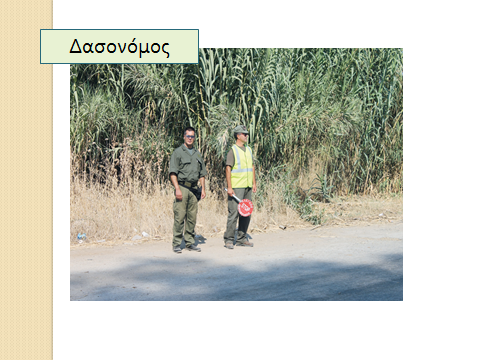 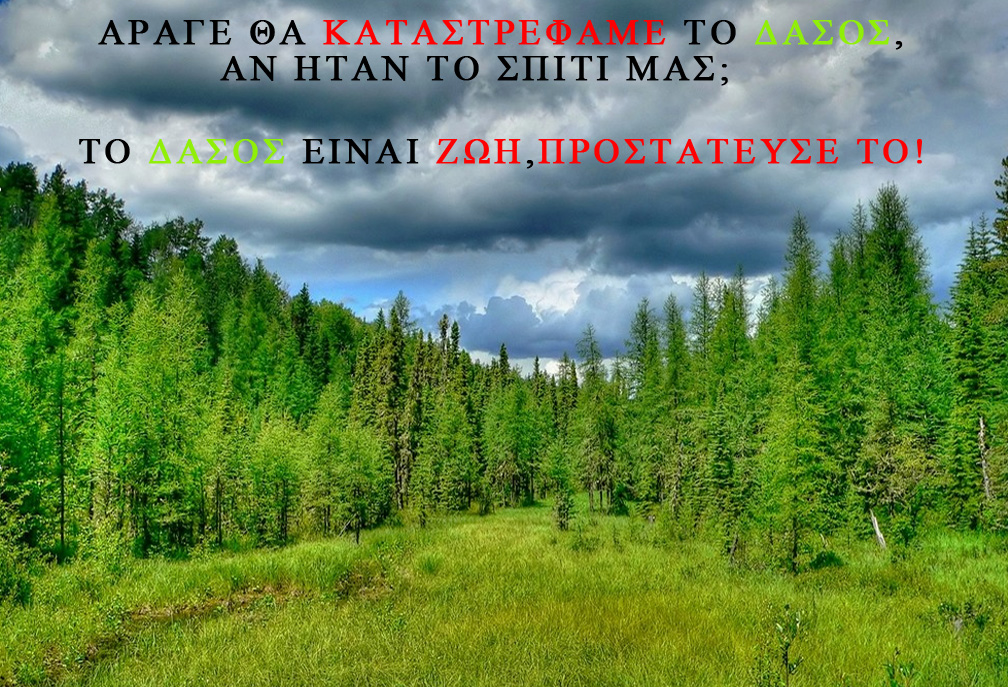 Ένα αίνιγμα
Το χειμώνα ζεσταίνει
το καλοκαίρι δροσίζει
την άνοιξη δίνει χαρά
το φθινόπωρο θρέφει

Τι είναι;
Τα λένε τα παιδιά
Τα ΔΕΝ του δάσους
Η δική μας οικολογική αφίσα